Booster 电源基本参数
电源设计边界条件：
在全环分8个弧区基础上，以每个弧区内相应磁铁参数为计算单元。
根据磁铁参数及加速器物理方面给出的磁铁连接方式，在考虑负载电缆损耗及电源功率冗余后，确定电源参数及台数。
根据二极、四极、六极磁铁励磁电流波形，电源输出电压设计值包括了克服磁铁电感产生的反相电压值。
The magnetic field cycle of the CEPC booster
1
Booster 电源基本参数
二极磁铁电源：
        每个弧区由一台电源为304块二极磁铁串联供电，需8台电源。
电源设计参数：
电流：1050A；电压：550V
功率：578KW /台；8台二极铁电源设计总功率：4.62MW
2
Wiggle型Booster 电源基本参数
二极磁铁电源：
电源设计参数：
双向电源： ± 1000A/500V
0.1%的电流跟踪精度
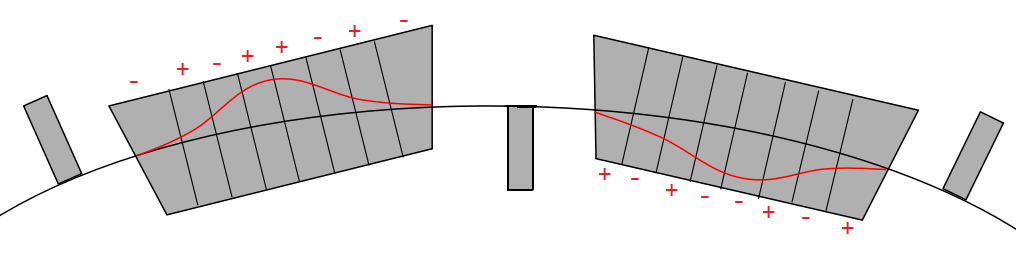 3
Wiggle型Booster 电源基本参数
两象限工作的二极磁铁电源：
        主要拓扑结构采用直流源加H桥的开关电源方案。直流源采用整流变压器加二极管全桥整流的结构。
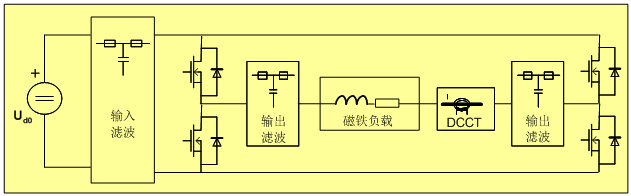 两象限工作电源拓扑结构示意图
4
Wiggle型Booster 电源基本参数
开关电源相关的控制技术：
开关电源多模块串并联技术
提高输出功率等级，需要考虑串联均压和并联均流的控制。
脉宽多重化错相技术
提高PWM的等效输出频率，降低输出电压纹波，提高电源的动态响应性能
重复控制技术应用于数字控制器
重复控制器设计成一个软插件，作为电源数字控制器的一部分，无需增加硬件，达到提高0.1Hz处的系统增益的目的，实现0.1%的电流跟踪精度要求。
。
5
Wiggle型Booster 电源基本参数
重复控制器仿真电路及基于重复控制器的数字控制器结构
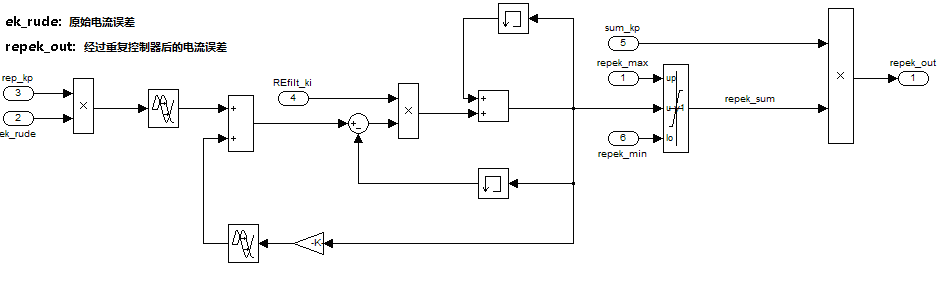 6
其它关键技术
电源数字智能控制器——拟实现电源故障预知并具有一定的自愈性。
电源稳定度快速检测及输出电流系数校正系统。
大功率模块化（N+1）高频开关电源可靠性研究。实现备用模块自动平稳地投入使用。
考虑可能将部分电源安装在磁铁隧道附近，需要进行电源设备抗辐射研究及设计。
7